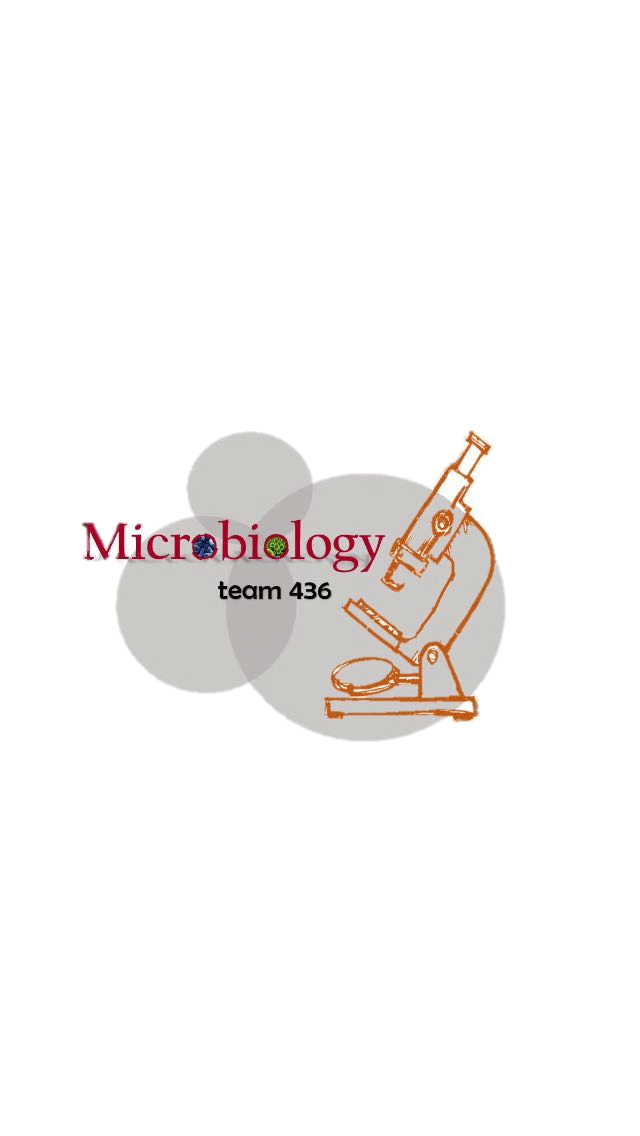 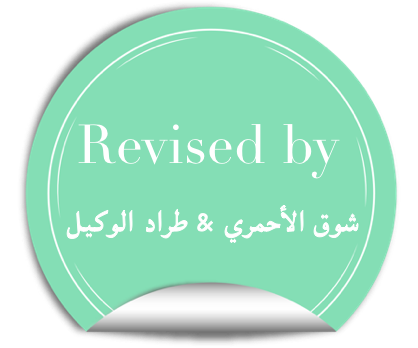 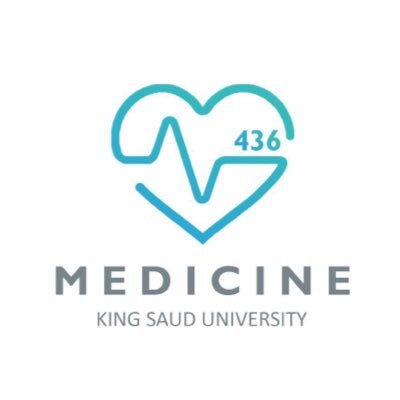 Lecture : pyelonephritis
important
Extra notes
Doctors notes
"لا حول ولا قوة إلا بالله العلي العظيم" وتقال هذه الجملة إذا داهم الإنسان أمر عظيم لا يستطيعه ، أو يصعب عليه القيام به .
Objectives:
Introduction
Epidemiology
Definition
Etiology
Pathogenesis
Pathology
Clinical presentations
Diagnosis
Treatment and prevention
Only in male’s slides
Introduction:
It is very serious condition that lead to renal scarring, nephric,  perinephric abscess formation, sepsis
Clinical presentation is atypical in some patients
Update on the management
Pyelonephritis may be acute or chronic
UTI Terminology:
Uncomplicated: infection of urinary bladder in host w/out underlying renal or neurologic disease
Complicated: infection in setting of underlying structural, medical or neurologic disease
Recurrent: > 2 symptomatic UTIs within 12 months. following clinical resolution of each previous UTI after therapy
Reinfection: recurrent UTI caused by different pathogen at any time or original infecting strain    >13 days after therapy of original UTI
Relapse: recurrent UTI caused by same species causing original UTI within 2 weeks after therapy
Definition:
It is a bacterial of the renal pelvis, tubules and interstitial tissue of one or both kidneys. 
potentially organ- and/or life-threatening infection that characteristically causes some scarring of the kidney with each infection and may lead to significant damage to the kidney that may lead to hypertension (only in female’s slides)
Prevalence of bacteriuria in Different age Groups:
*Women are more prawn to develop bacteriuria due to some factors such as being pregnant, Postmenopausal or an Elderly
Renal pelvis: pyelitis.
Bladder: cystitis             
Urethra: Urethritis.
Renal parenchyma: pyelonephritis.
Etiology:
Risk Factors:
Frequently due to ureterovesical reflux
Kidneys enlarged.
Interstitial infiltration of inflammatory cells.
Abscesses on the capsule and at corticomedullary junction
Result in destruction of tubules and the glomeruli.
When chronic, kidneys become scarred, contracted and nonfunctioning.
Pathology:
Pathogenesis:
Only in male’s slides
Ascending bacterial infection.
Hematogenous spread to kidney is rare. Eg; Staph aureus and mycobacterial tuberculosis Exception: neonates with Staph aureus
For optimal host defense function, intermittent & complete emptying of bladder must occur. 
Urine is excellent culture medium
Bactericidal secretion from uroepithelial cells and glycoproteins inhibit bacterial adherence 
Renal parenchyma infections result in inflammatory response to contain infection but contributes to potential scarring.
Pathogenesis:
Only in female’s slides
Rectal and/or vaginal reservoirs
Colonization of perianal area
Bacterial migration to peri-vaginal area
Bacteria ascend through urethra to bladder
Intercourse may contribute urethral colonization and ascending infection
ASB [asymptomatic bacteriuria] in 1st trimester of pregnancy may cause pyelonephritis in 3rd trimester
Frequently due to ureterovesical reflux
Symptoms and Signs
Chronic Pyelonephritis (causes renal failure)
Acute Pyelonephritis
Unremarkable symptoms:
Nausea and general malaise. 
Systemic signs:
Elevated BP, vomiting, diarrhea.
Symptoms develop rapidly (<24 hours) and may include:
May be unilateral or bilateral.
Acutely ill
Renal angle tenderness
Flank pain or tenderness or both, fever>38 c and chill .
Lower urinary tract symptoms: (urgency,dysuria and frequency)
Azotemia can occur
 non infectious causes of these symptoms is Renal infarct and caliculi 
Confusion in elderly 
Leukocytosis
Pyuria
Bacteriuria
Nausea and vomiting
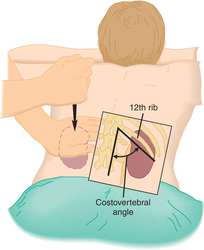 Flank pain: pain in the costovertebral angle.
Differential Diagnosis:
Complications:
1/5 of the patients.
Acute pelvic inflammatory disease.
Ectopic pregnancy.
Diverticulitis.
Renal calculi.
Hypertension → septic shock → multi organs failure → death.
Renal or perinephric abscesses.
Metastatic infection.
Papillary necrosis.
Acute renal failure.
Emphysematous pyelonephritis.
Renal gangrene.
Localized or generalized atrophy/permanent loss of function
Diagnosis :
Only in females slides
Is not always straightforward
A number of studies using immunochemical markers have shown that many women, who initially present with lower tract symptoms, actually have pyelonephritis
The extremes of age, the presentation may be so atypicalin the very young (feeding difficulty or fever)
In the elderly presentation may be mental status change like confusion or fever
Other diagnose approach : Radionucleotide imaging with gallium citrate and indium-111-labeled WBCs
IMPORTANT NOTE: the sample for the urinalysis and urine culture should be : (Clean Catch urine sample)
extra:     What Is a Clean Catch Urine Sample?
A clean catch urine sample or specimen is one of the least invasive procedures for a urine culture or urinalysis. The clean catch method aims to prevent bacteria from the skin of the penis or vagina from contaminating the urine specimen. It’s important to follow the clean catch process to have accurate results from an uncontaminated sample.
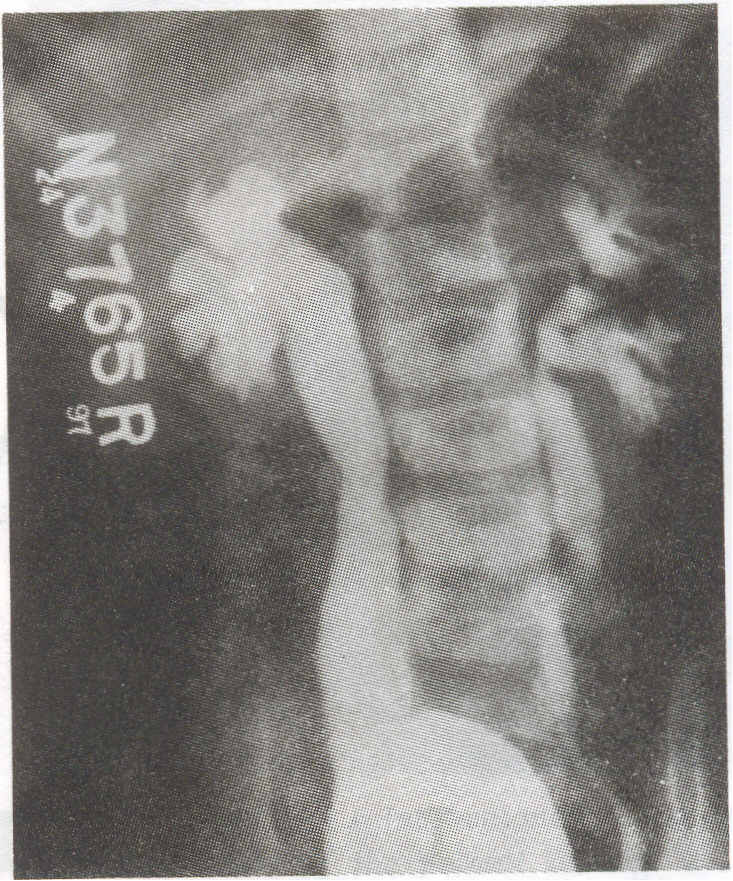 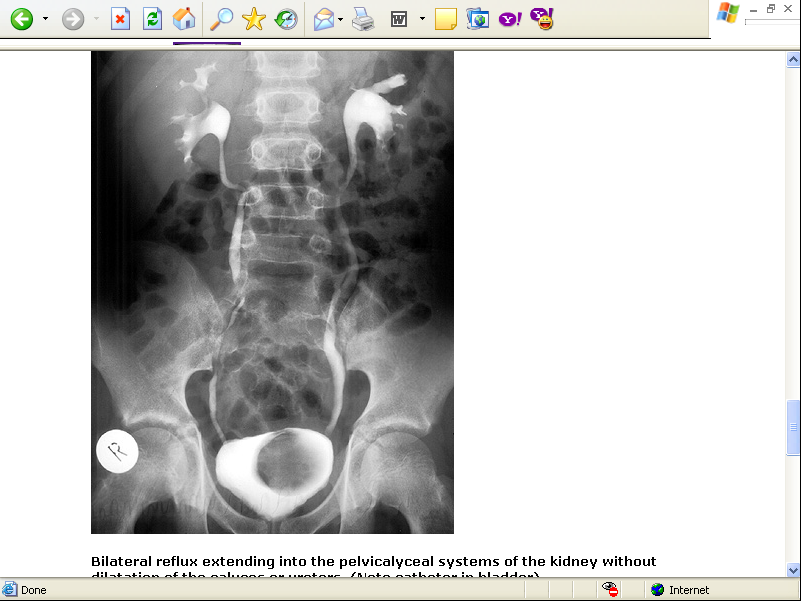 Micturiting cystourethrogram (MCW showing bilateral VUR, grade IV on right and grade III on left-side. There is bilateral ureteral and pelvic dilation with blunting of fornices in the right kidney.
Bilateral reflux extending into the pelvicalyceal systems of the kidney without dilatation of the calyces or ureters. (Note catheter in bladder)
Management
mild signs and symptoms :Patients may be treated on an outpatient basis with antibiotics for 7-14 days
sever cases :Hospitalization 
Ampicillin with aminoglycoside or third generation cephalosporin, piperacillin or carbapenems  in sever cases
Empirical treatment is TMP-SMX (trimethoprim-sulfamethoxazole COMBINATION but the Resistance is around 50%) SO fluoroquinolones is alternative . the Empirical treatment is used in the ER when you need to treat the patient quickly (in severe cases)
Antibiotics are selected according to results of urinalysis culture and sensitivity and may include broad-spectrum medications

Treated as outpatients if there is no nausea, vomiting or dehydration and other signs and symptoms of sepsis
Very ill patients and all pregnant women are hospitalized at least for 2 to 3 days for parenteral therapy
2 weeks course
Bactrim
Ciprofloxacin
Gentamicin with or without amoxicillin
Male’s slides
Female’s slides
Prevention:
Only in male’s slides
Antimicrobial prophylaxis
TMP-SMX or fluoroquinolones 3/week or nitrofurantoin  daily
Intravaginal estradiol
300 ml of cranberry juice
Removal the  urinary catheter as soon as possible or use condom catheter
Prognosis:
Only in male’s slides
Prognosis is dependent upon early detection and successful treatment
Baseline assessment for every patient must include urinary assessment because pyelonephritis may occur as a primary or secondary disorder
Problem:
Only in female’s slides
Chronic or recurring symptomless infection persisting for months or years
Another 6 weeks course if relapse
Follow up urine culture 2 weeks after completion of therapy
Only in female’s slides
Chronic Pyelonephritis:
Repeated bouts of acute pyelonephritis may lead to chronic pyelonephritis that may lead to kidney damage and hypertension
Clinical manifestations:
Complications:
ESRD=end stage renal disease
Hypertension 
Kidney stones

Medical management:
According to C&S result Drugs carefully titrated if renal function is impaired
No symptoms of infection unless an acute exacerbation occurs
Fatigue
Head ache
Poor appetite
Polyuria
Excessive thirst
Weight loss
Progressive scarring  renal failure
Assessment and diagnostic findings:
IVP
Serum creatinine 
Blood urea
Culture and sensitivity
Only in females slides
Only in females slides
Treatment  of Acute Uncomplicated Pyelonephritis
Eradicate pathogens in kidney and urothelium, and treat/prevent bacteremia
Only in females slides
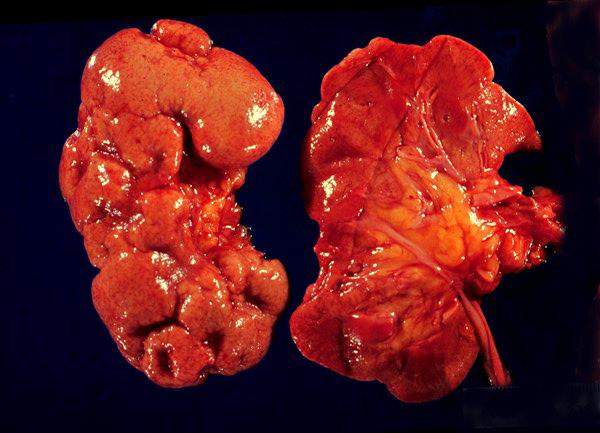 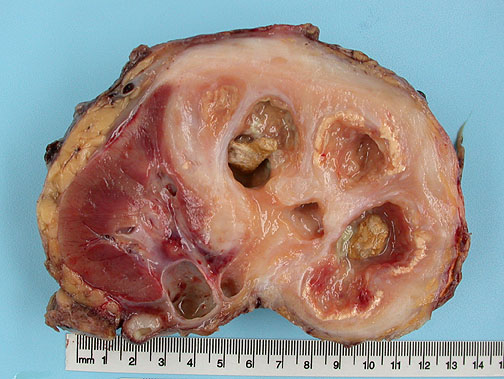 Destruction of approximately 70% of the kidney. Numerous dilated calyces with yellow-brown calculi. The central necrotic areas are surrounded by dense fibrosis.
Scarred and contorted kidneys
Summary (doctor’s notes)
important
-Pyelonephritis : usually upper UTI and complicated.
It is acquired usually by 1-Ascending Infection 2- Hematogenous Spread
Diagnosis: Bacteria 105CFU/ml  , blood culture
Symptoms': flank pain , vomiting , fever , diarrhea
Local complication : renal abscess , scarring, ischemia
Distal complications : bacteria will spread to other organs
Risk factors : obstruction , catheterized patients , diabetic, pregnancy (could lead to abortion)
Most common organisms : E.coli , staph saprophyticus , klebsiella , proteus mirabilis , enterococci, staphylococcus aureus , pseudomonas aeruginosa , Enterobacter.
Prophylaxis : Nitrofurantoin , TMP- SMX , Fluoroquinolones.
Treatment: Ampicillin, Aminoglycosides , 3rd generations cephalosporin's ,  piperacillin , carbapenems.
 anti-pseudomonas: aminoglycosides , ciproflaxcin , carbapenam, pipracillin.
Anti-entrococcus : vancomysin , nitrofurantoin 
Anti- E-coli : Ampicillin , gentamycin , nitrofurantoin , TMS , Ciproflaxcin, (cepha 2nd , 3rd)
Summary
SAQ:
A 70 year old female visits your clinic  , she has fever , flank pain and azotemia and after some test you find her kidneys are enlarged with Abscess formation and there is destruction of Tubules . you diagnose her of having Pyelonephritis . Answer the following based on the information:
1-Based on the information what is the most likely common organism that have infected her ?
ANS: E.coli
2- What is the treatment needed?
ANS: Ampicillin , Nitrofurontoin TMS, Ciproflaxcin and other 
3-what antibiotics could you use to prevent a relapse (prophylaxis)?
ANS: Nitrofurantoin , TMP- SMX , Fluoroquinolones
4- in general how do you confirm diagnosis of  Pyelonephritis 
ANS: Blood culture , 105CFU/ml 
5- what complications could occur duo to Pyelonephritis?
                    ANS: multi organ failure , septic shock , metastatic infection , papillary necrosis , Acute renal failure , renal gangrene , ,atrophy , emphysematous pyelonephritis.
MCQ:
1-For ambulatory patients we use antibiotics for:
A- (3-4wks)  B- (7-14wks)  C- (7-14days)

2- x-ray is used for pyelonephritis diagnosis
A- T   B-F

3- Ascending bacterial infection include:
A- candida   B- E-coli  C- coliforms 

4- Hyperlipidemia is a risk factor to pyelonephritis
A- T   B-F

5- A patient is said to have pyuria when pus cells are greater than 10cmm
A-T   B-F
6- Which of the following is the organism most likely to be grown and isolated in pyelonephritis?
a)Escherichia coli       b)Staphylococcus saprophyticus 
c)Proteus organisms  d)Klebsiella organisms 
7- pyelonephritis It is Bacterial infection of the following  except:
A) vaginitis. B) cystitis.
C) pyelitis     D) urethritis.
8- If patient  Resist  TMP-SMX we use:
A)Penicillin  B) fluoroquinolones  c) macrolides
1-C   2-B      3-B      4-B      5-A      6-A       7-A       8- B
MICROBIOLOGY TEAM:
Hamad Alkhudhairy (leader)
Talal Alhuqayl
Yousef Aljebrin 
Basel Almeflh
Anwar Al souan
Majed Alzain 
Ibraheem Aldeeri
Ibrahim Fetyani
Abdulmalik Alghanam 
Nasir Aldosari
Shrooq Alsomali (leader)
Lama Altamimi
Jawaher Alkhayyal
Ohoud Abdullah
Lama Al-musallam
وخلصنا سنة أولى طب !
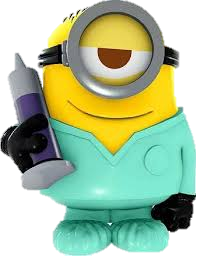 We are waiting for your feedback
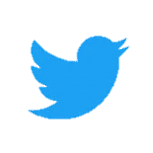 @microbio436
The Editing File
436microbiologyteam@gmail.com